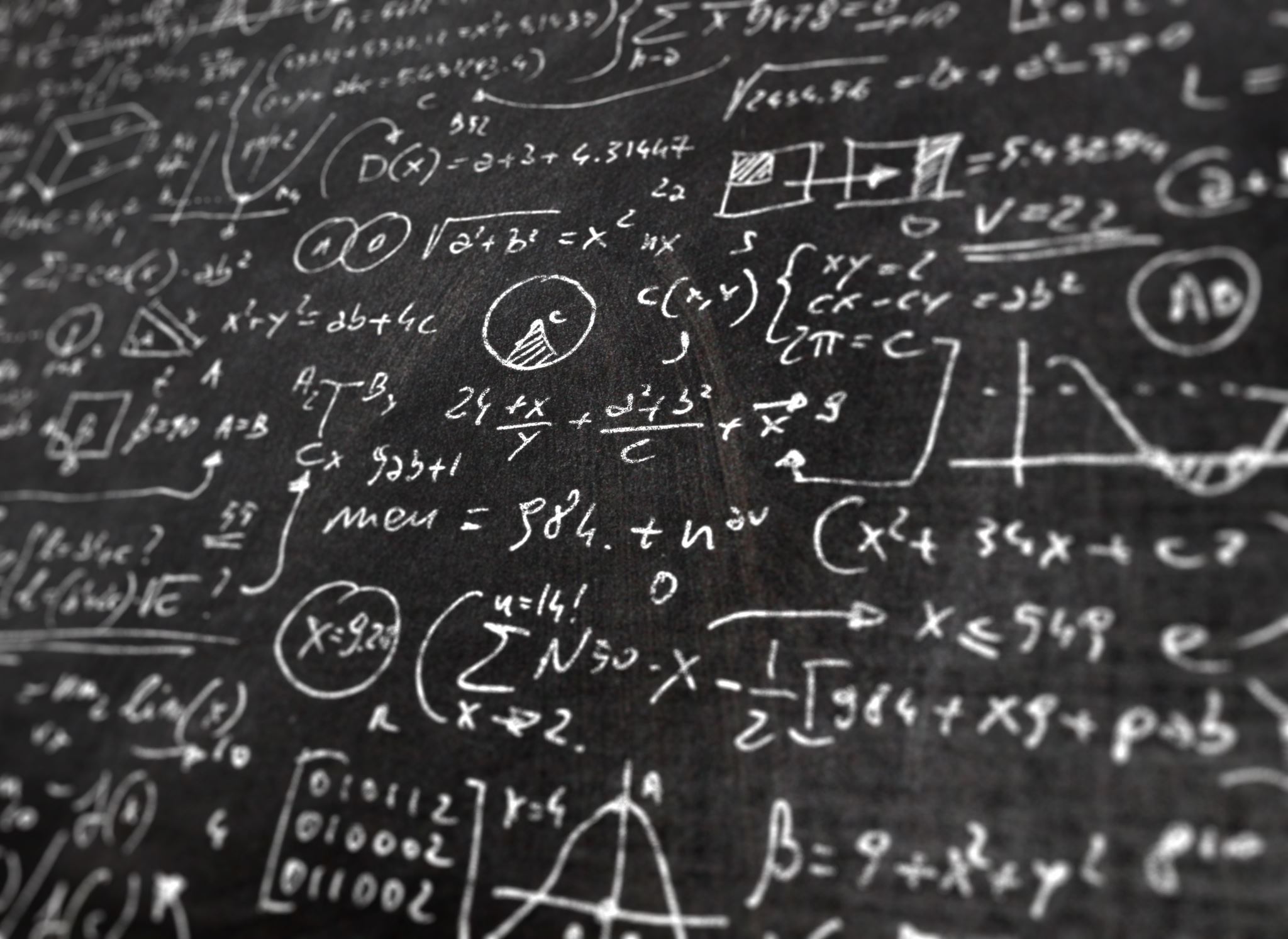 Taming Mathematical Programming in APL (TaMPA)
Stephen M. Mansour, PhD,
 Misericordia University
Dyalog 22, Olhao, Portugal
October 12, 2022
Dyalog App Library
TAMSTAT – TAMing STATistics Package 
New features include
Non-Parametric Statistics
New Anova Designs
Theoretical Probability Graphics
ADAGE – A Dyalog APL Generalized Equation Solver
TAMSTOP –TAMing STock OPtions
TaMPA – Taming Mathematical Programming in APL
What is Mathematical Programming (MP)?
Linear Programming
APL Syntax for LP/NLP
We propose the following syntax for linear programming (LP) or (NLP) :
  NS ← ⌈ optimize c x subjectTo A x ≤    b 
  NS ← ⌊ optimize f x subjectTo G x ≥    0 
--------- -------------- ------------------ ---------   ---
     ↑        ↑                  ↑             ↑         ↑
   Result     Runs the        builds a      creates a   right
 Namespace    LP/NLP          tableau       namespace   arg
 maximize ← ⌈ optimize  ⍝ Monadic operator with left 
 minimize ← ⌊ optimize  ⍝ oper. produces max or min
Key:         Array                Function         Operator      NameSpace
Example 1:  Blue Ridge Hot Tubs
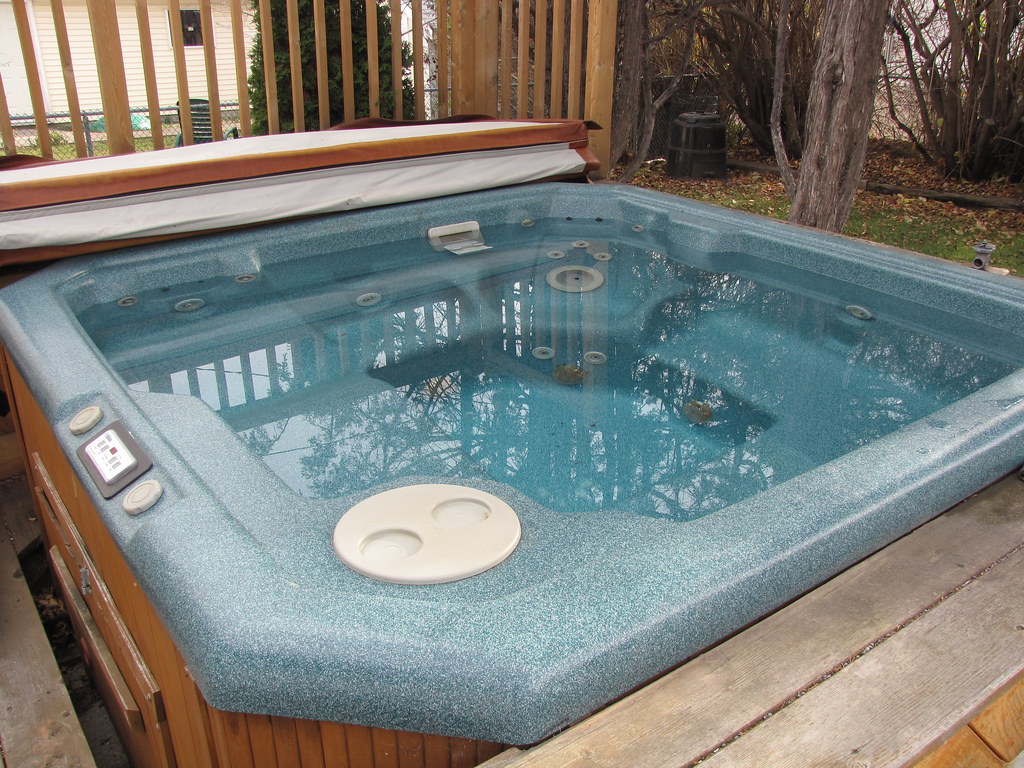 Questions to ask
How many hot tubs of each type should Blue Ridge produce?
What is the maximum profit?
How much additional profit can be realized with additional resources?
What are the costs of deviating from the optimal solution?
This Photo by Unknown Author is licensed under CC BY
Problem formulation in mathematical notation
Problem formulation using TAMPA
c←350 300 320   ⍝ Objective coefficients
  A←3 3⍴1 1 1 9 6 8 12 16 13   ⍝ Constraint coefficients
 1  1  1 9  6  812 16 13 
  b←200 1566 2880              ⍝ Resource limitations
  NS←maximize c x subjectTo A x ≤ b ⍝ Perform the LP
  NS.Decision                 ⍝ Produce 122 Aqua Spas and 78 Hydro-Luxes 
122 78 0
  NS.ShadowPrice  ⍝ Each add’l pump available contributes $200 to profit
200 16.66666667 0 ⍝ Each add’l labor hour contributes $16.67 profit
  NS.ReducedCost  ⍝ Each Typhoon-Lagoon produced reduces profit by $13.330 0 ¯13.33333333
NS←maximize c x subjectTo A x ≤ b
NS←maximize NS
   NS.⎕nl 2 3
A          
Decision   
Objective  
ReducedCost
ShadowPrice
T          
b          
c          
optimum    
rel
NS← A x≤b
     ↓NS.⎕nl 2 3
A    b   rel
     NS.rel
≤
     NS←  c x subjectTo NS
     ↓NS.⎕nl 2 3
A   T    b     c    rel
     NS.T   ⍝ Tableau
 200  1  1  1 1 0 0
1566  9  6  8 0 1 0
2880 12 16 13 0 0 1
The x operator depends upon the structure and class of its operands
x←{⍝⍺⍺:  A Matrix  a[i;j] = coefficient of ith constraint, jth variable  or function array
   ⍝⍵⍵:  Relation, e.g. ≤ or train (≤,=,≥) or subjectTo function
   ⍝⍵:   b - right hand side of constraints
   ⍝←:   Namespace containing values
     2=⎕NC'⍵':⍺⍺{NS←⎕NS''        ⍝ Create namespace
         NS.b←⍵ ⋄ NS.rel←⍵⍵      ⍝ Assign values
         NS.A←⍺⍺ ⋄ NS}⍵⍵ ⍵
     NS←⍵                        ⍝ Right argument is namespace
     3=⎕NC'⍺⍺':⍺⍺{⍵.c←⍺⍺ ⋄ G←⍵⍵  ⍝ Is left operand an array?
         ⍵}⍵⍵ ⍵                  ⍝ Is objective a function?
     NS.T←⍵⍵ ⍵                   ⍝ Build tableau
     c←NS.⍺⍺                     ⍝ Coefficients
     NS.c←c   
     NS}
The optimize operator
The primal algorithm does most of the work
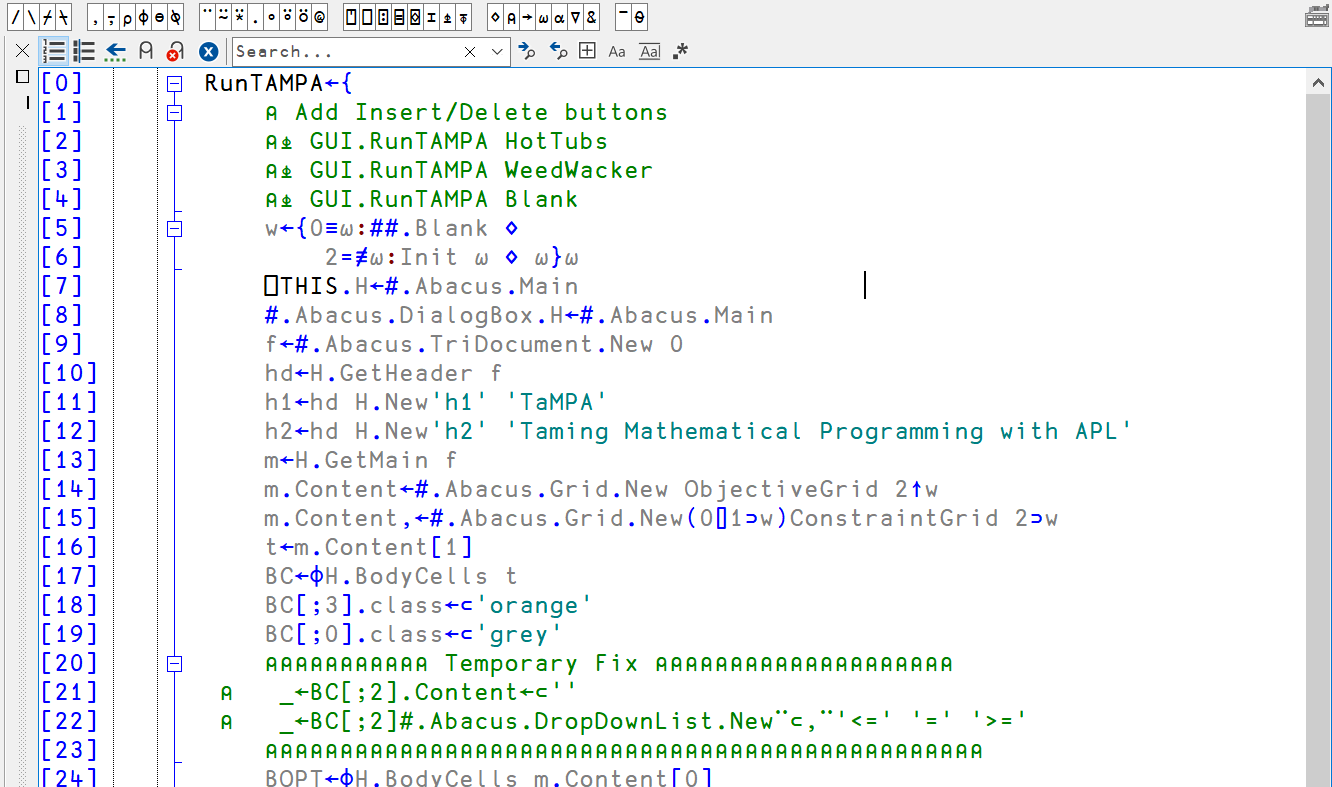 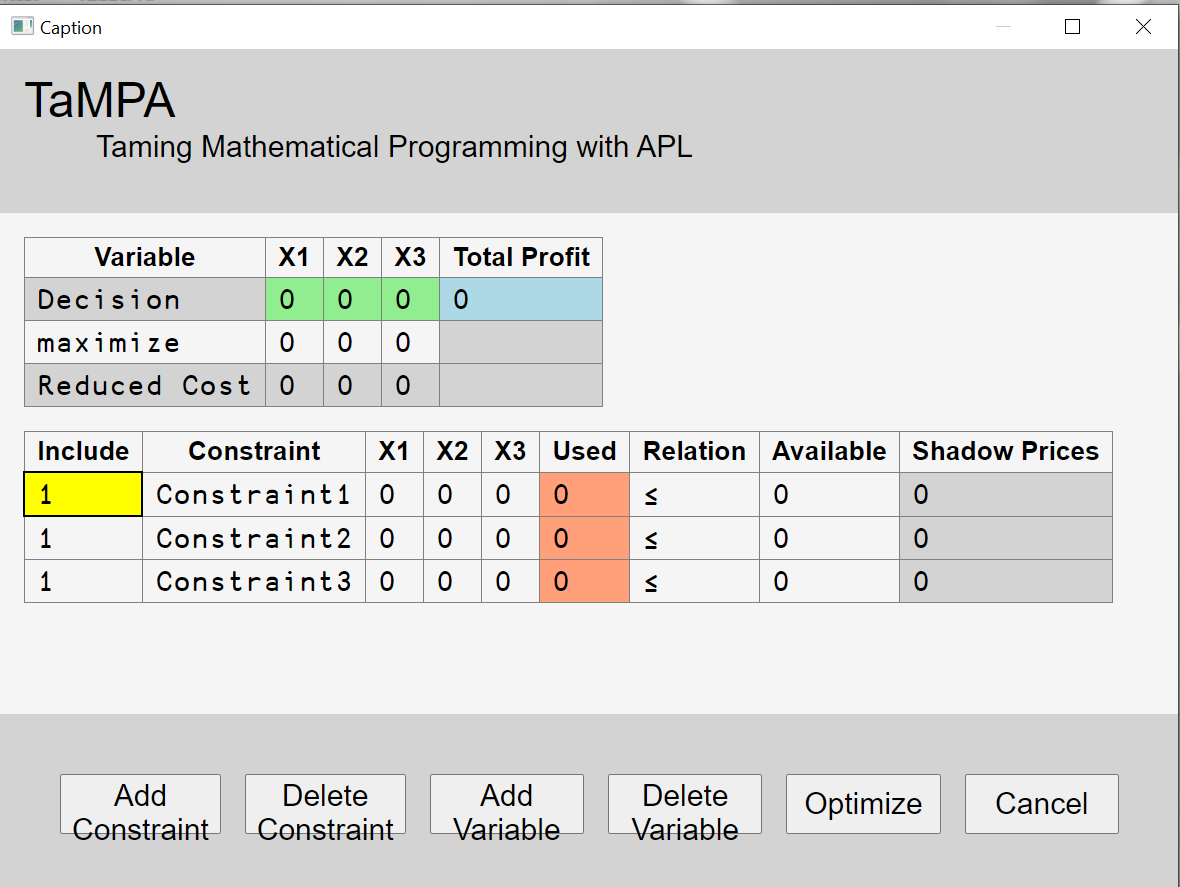 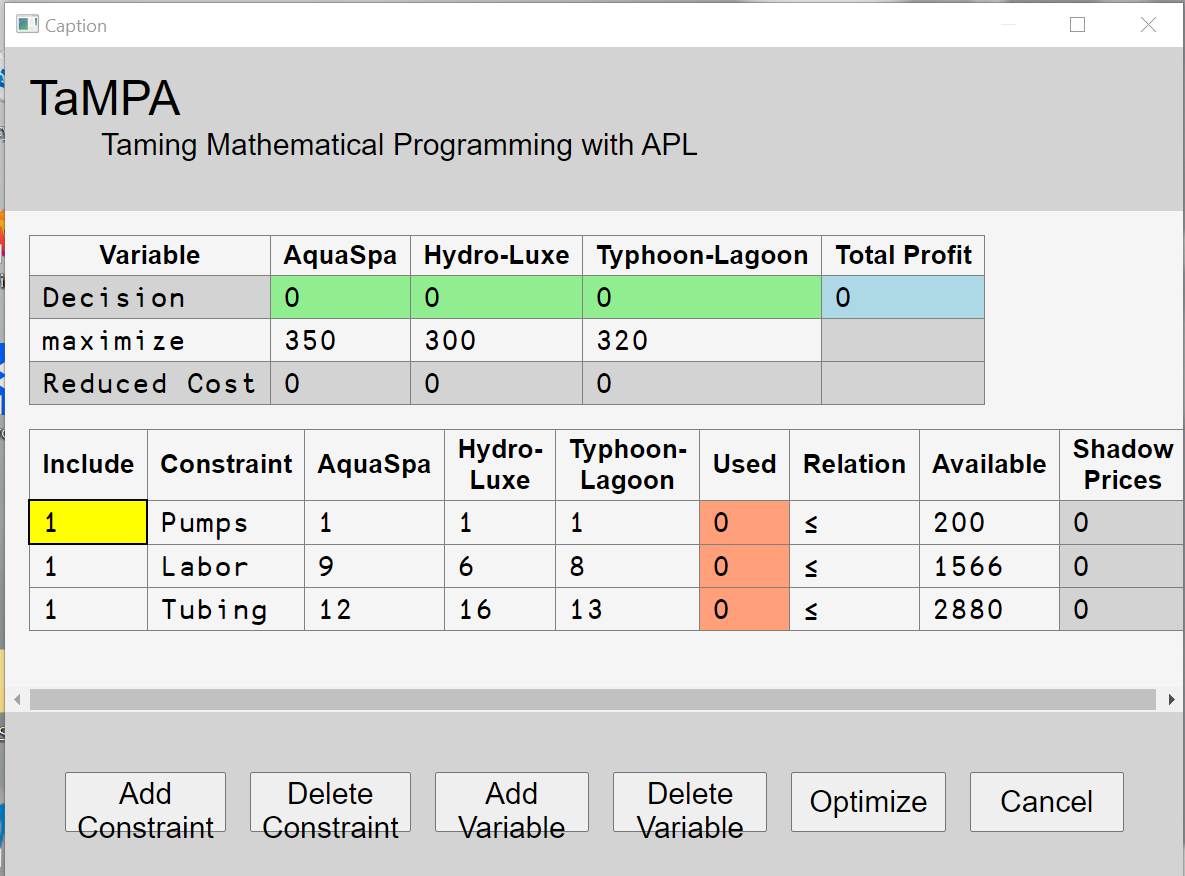 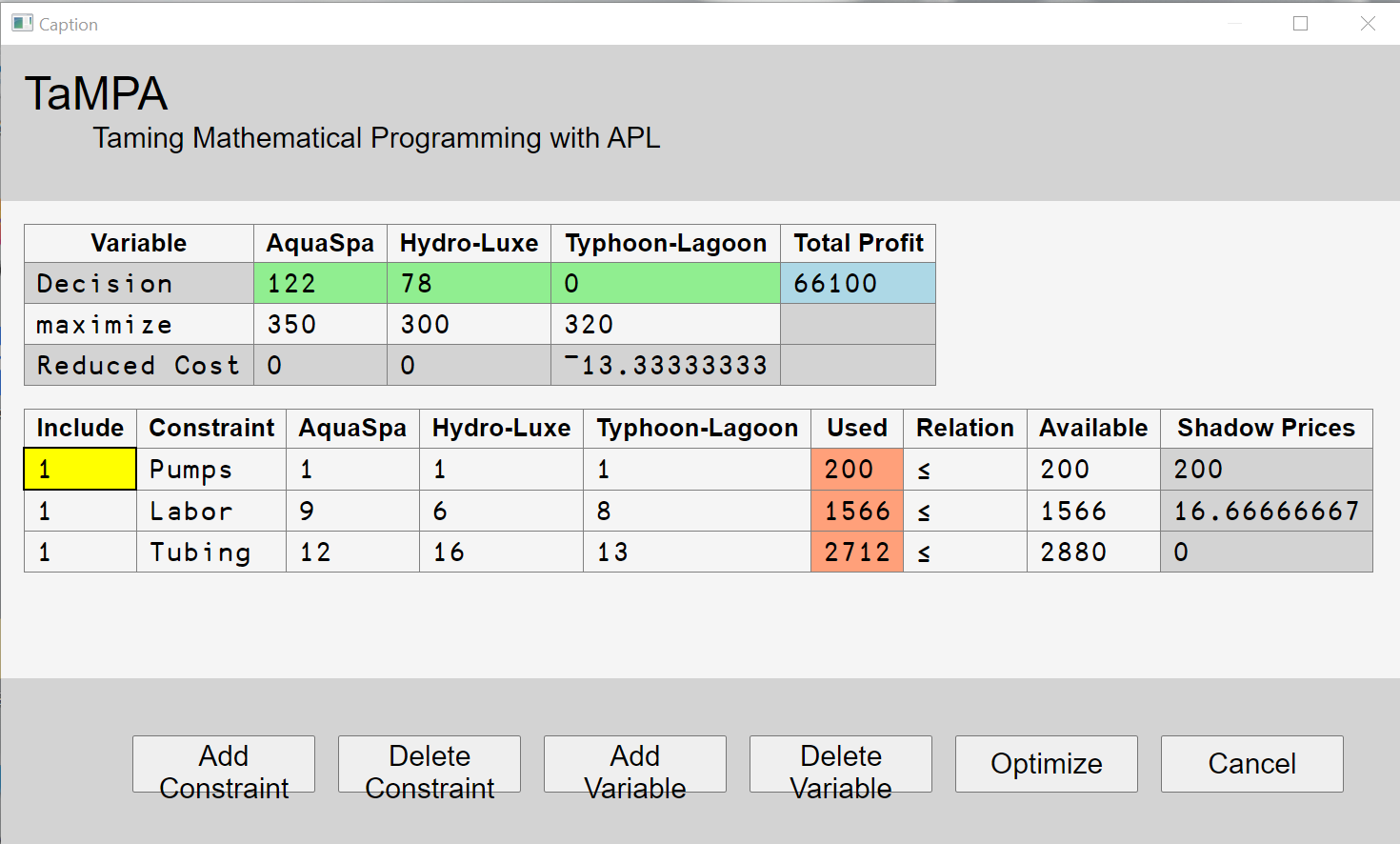 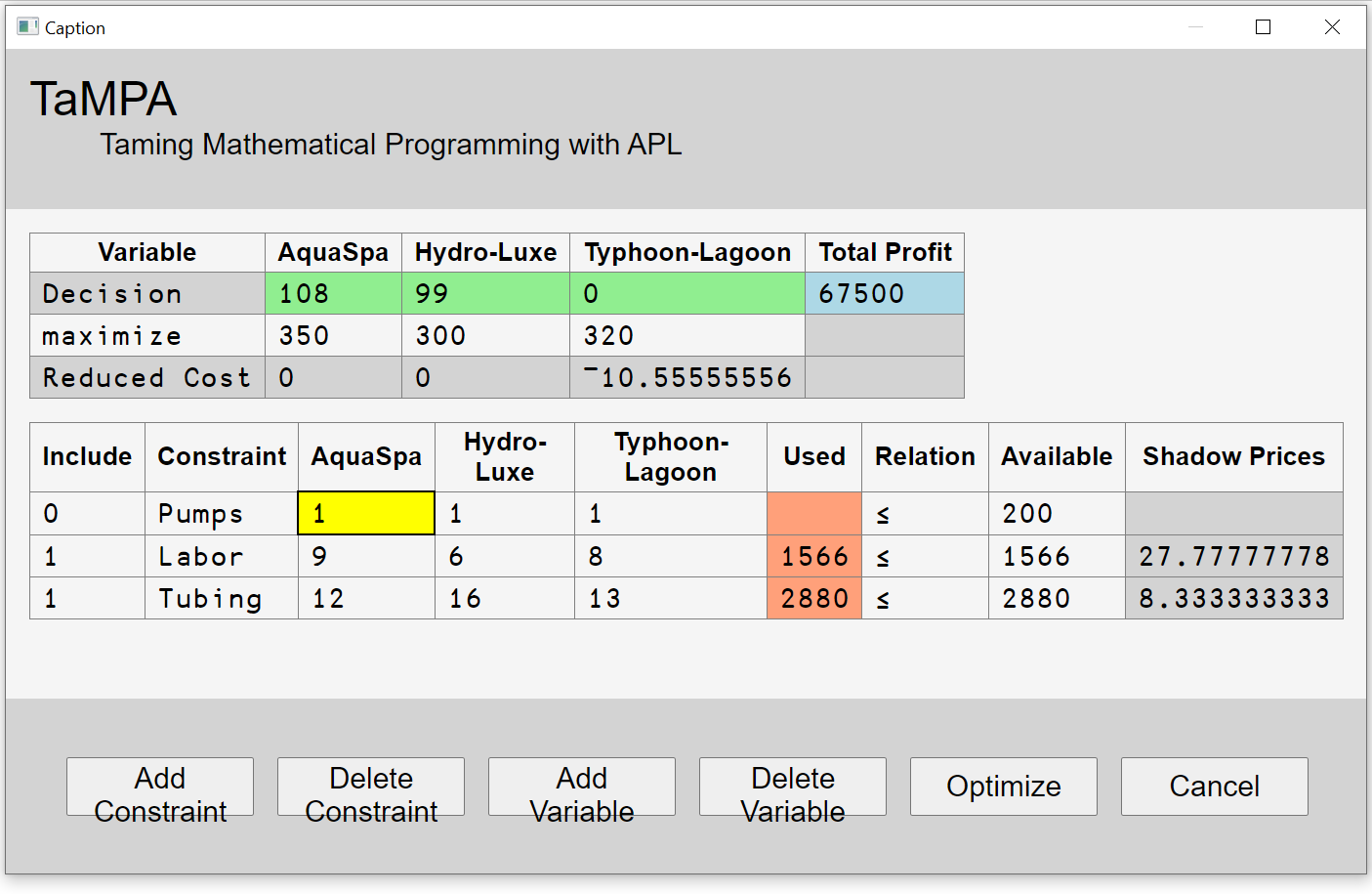 Removing a Constraint
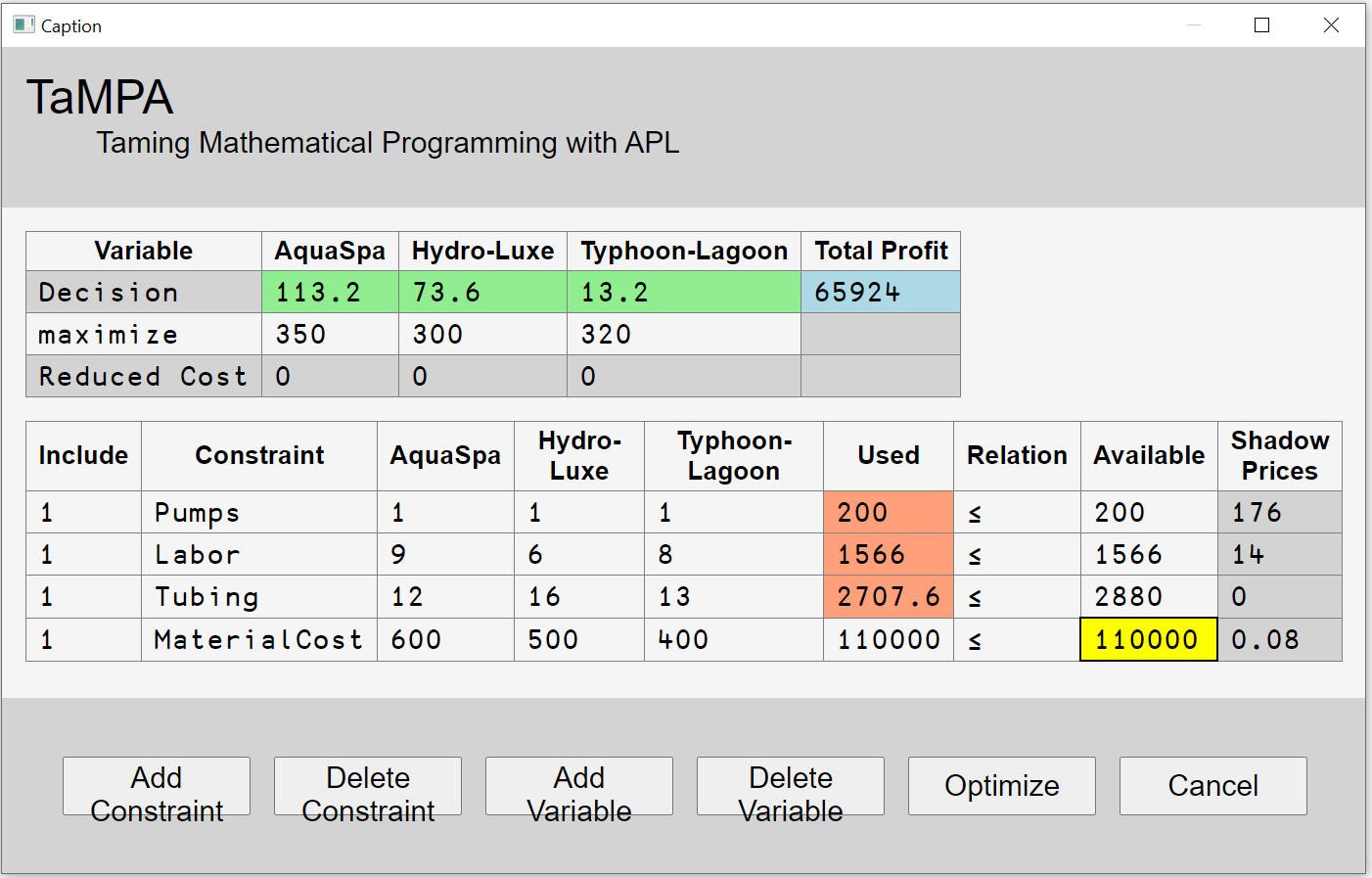 Adding a Constraint
Example 2:  Weedwacker Company – Make or Buy
The company produces two types of lawn trimmers:  Electric and Gas
c←55 85 67 95
  A←1 0 1 0 0 1 0 1 .2 .4 0 0 
  A,←.3 .5 0 0 .1 .1 0 0
  A←5 4⍴A
  b←30000 15000 10000 15000 5000
  rel←=,=,≤,≤,≤ 
  NS←minimize c x subjectTo A x rel b
  NS.Decision 
30000 10000 0 5000
     NS.Objective  ⍝ Total Cost
2975000
     NS.ShadowPrice 
60 95 ¯25 0 0      
       NS.ReducedCost 
0 0 7 0
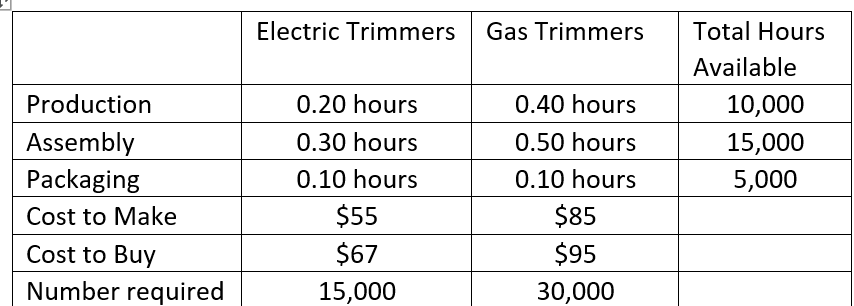 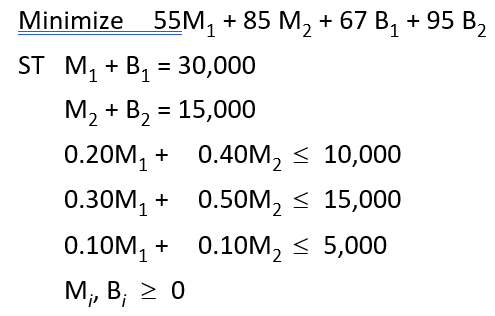 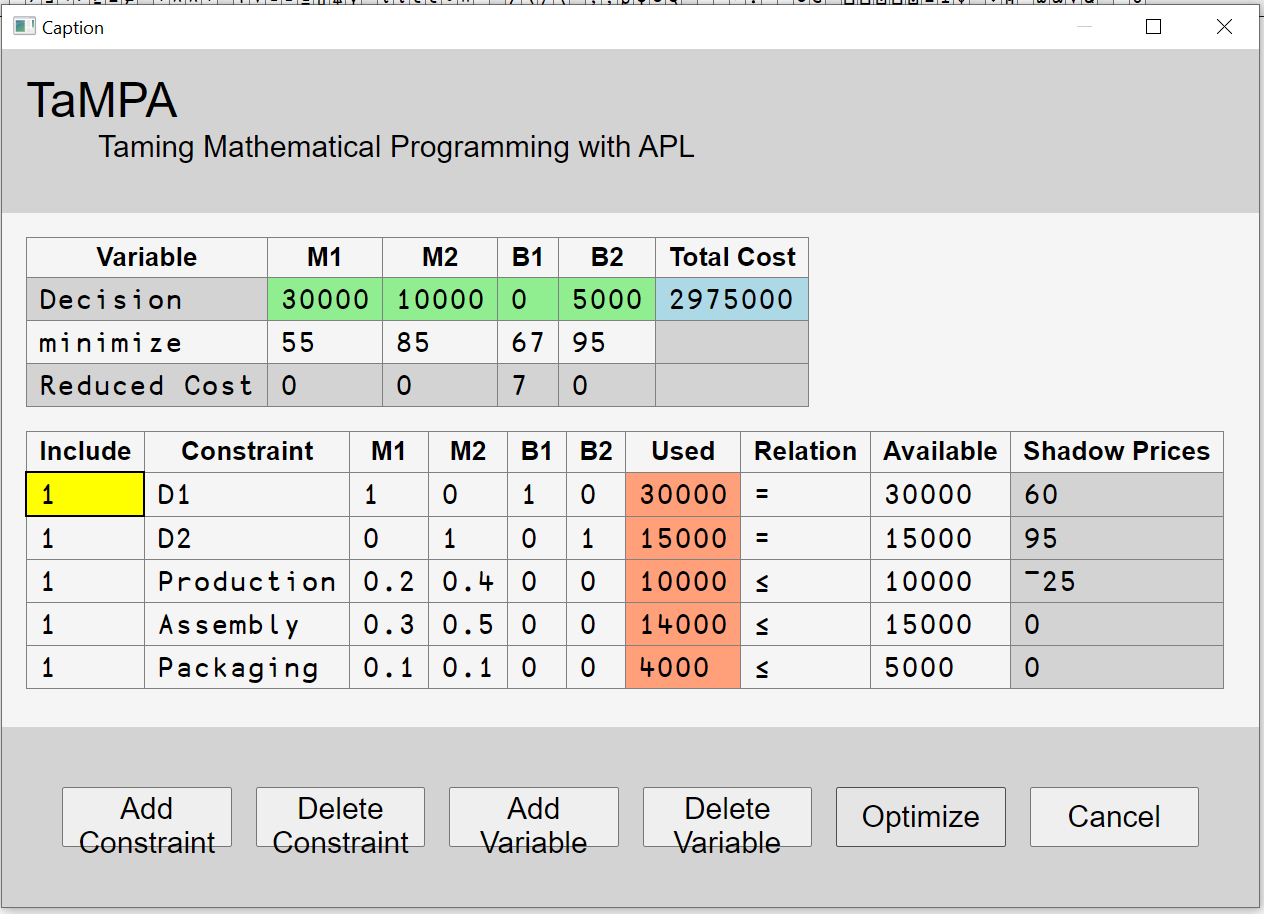 Example 3:  Garden City Beach – How Many Lifeguards?
EX3←⎕NS ‘’
   EX3.A←(-⍳7)⌽⍤0 1⊢1 5 1/0 1 0
   EX3.b←18 17 16 16 16 14 19 
   EX3.c←7/1
   EX3.optimum←⌊
   EX3.rel←≥,≥,≥,≥,≥,≥,≥       
   EX3←LP EX3
   EX3.Decision 
4.6 1.6 5.6 1.6 5.6 3.6 0.6
   EX3←IP EX3 ⍝ Must be integer
   EX3.Decision
3 3 5 0 8 2 3
   EX3.Objective
24
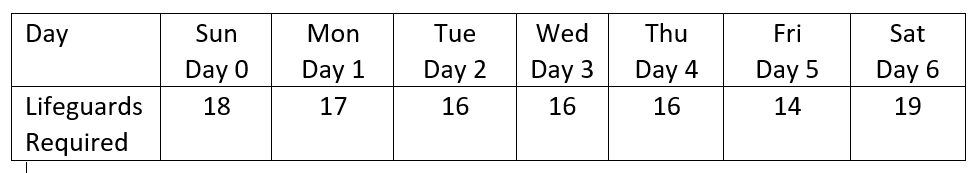 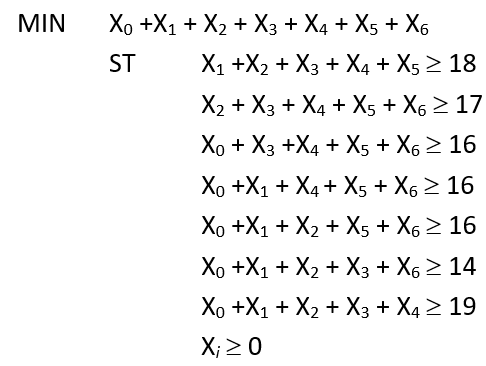 Conclusion
Optimization techniques can extended to the following
LP – Linear Programming
IP  - Integer Programming
TP – Transportation Problem
NLP – Non-linear Programming
We can use HTML Renderer via Abacus to generate the user interface.
Insert and Delete Rows and Columns
Use Checkboxes and Drop-Downs where useful.
Web site and Documentation
www.tamstat.com
Paper:  Optimizing with Defined Operators